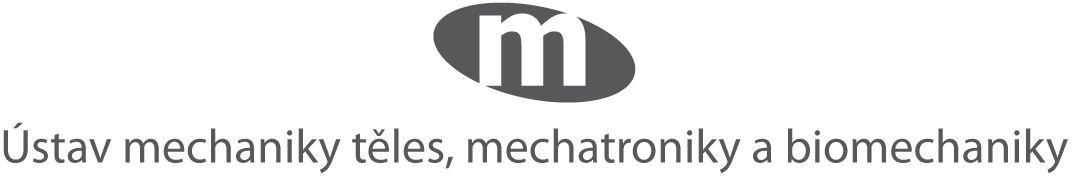 Koncentrátory napětí v blízkosti bimateriálových rozhraní
Tomáš Profant
[Speaker Notes: Vážený pane děkane, vážení členové vědecké rady, milí hosté, dovolte mi stručně prezentovat problematiku, které se ve spupráci s kolegy na našem ústavu a ústavu akademie věd věnuji – tedy na vyjádření intenzity koncentrace napětí v blízkosti bimateriálových rozhraní.]
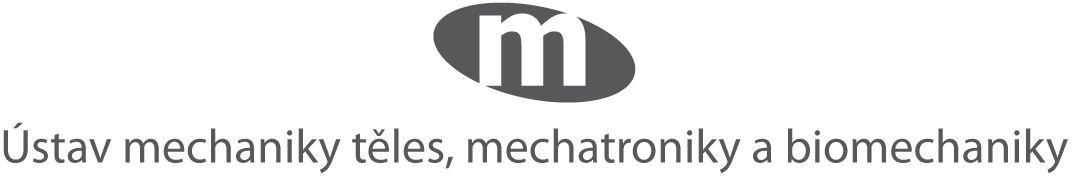 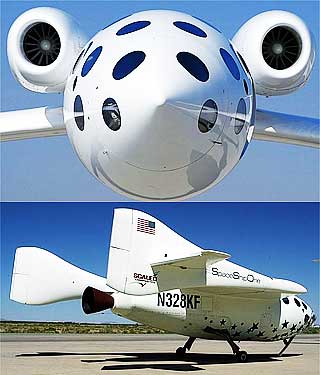 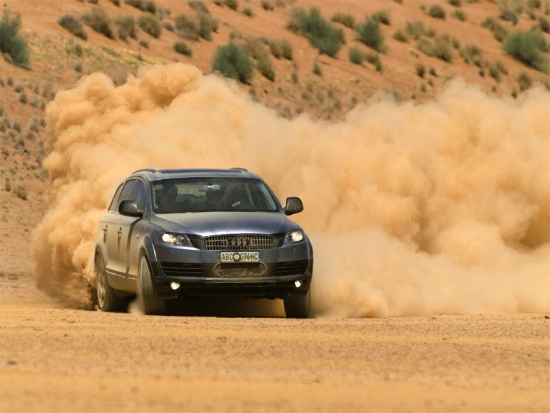 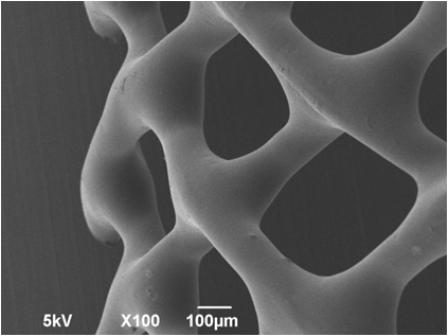 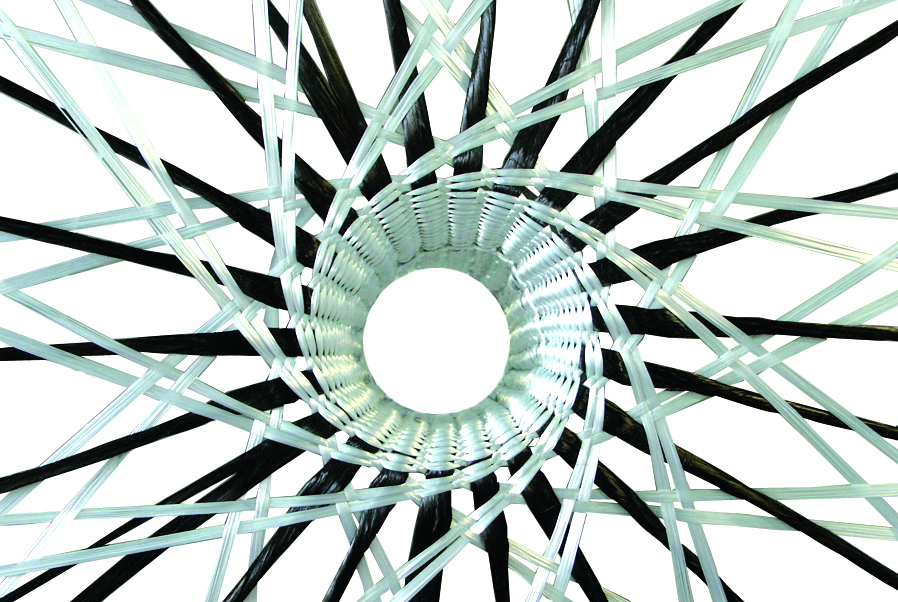 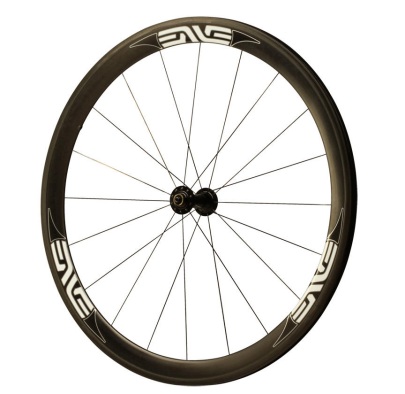 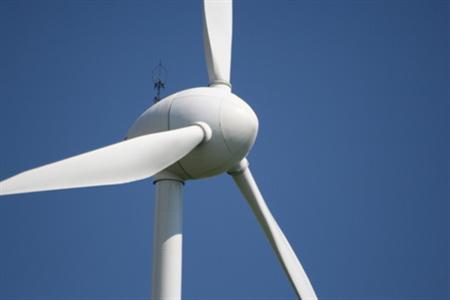 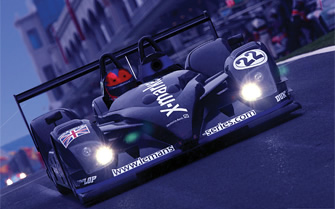 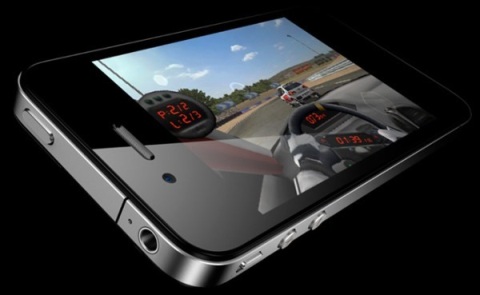 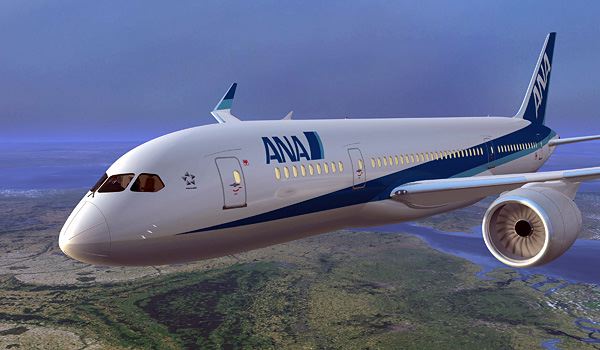 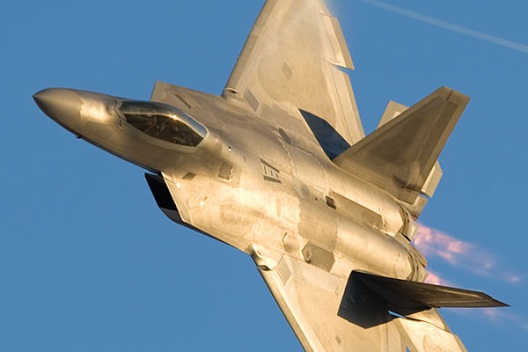 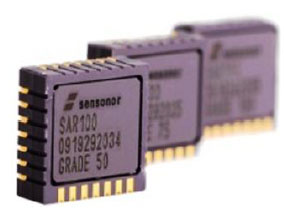 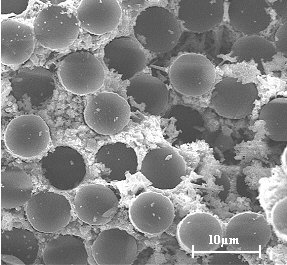 [Speaker Notes: Z hlediska výzkumu jde o část velice rozsáhlé oblasti zabývající se moderními kompozitními materiály s aplikací v širokém spektru lidské činnosti, tedy jen namátkou – aeronautika, automobilový průmysl, energetika, medicína, sport, elektronika a v neposlední řadě určitě také design. Určitě mi dáte za pravdu, že všechny tyto aplikace, jsou více či méně součástí našich životů, takže znalost chování a vlastností těchto materiálů je dnes již naprostou nutností.]
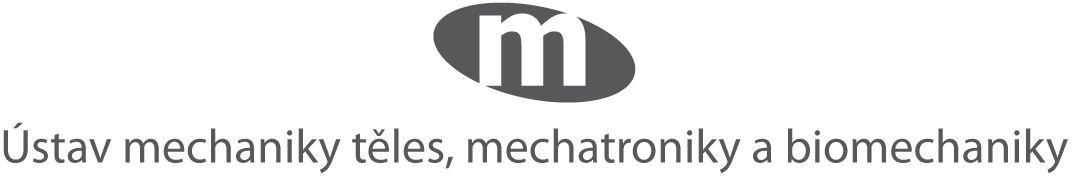 Asymptotický rozvoj napětí před čelem trhliny 
Williamsův asymptotický rozvoj
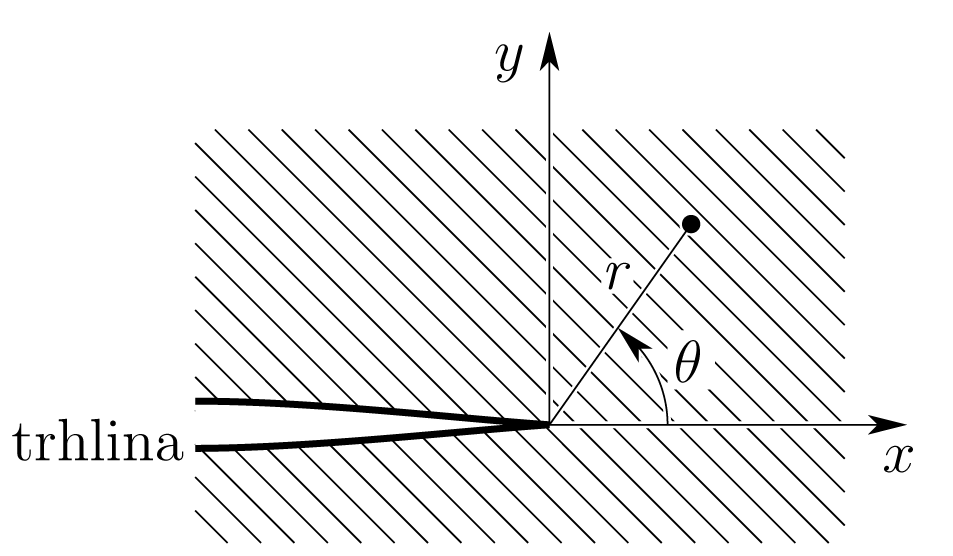 LINEÁRNĚ ELASTICKÁ LOMOVÁ MECHANIKA
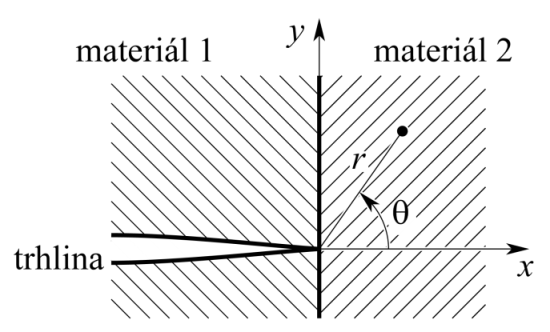 Zobecněný faktor intenzity napětí, nelze rozlišit zatěžovací mód
Homogenní materiál
Bimaterál
[Speaker Notes: Moderní materiály také charakterizuje přítomnost různých rozhraní dvou či více materiálů. Jedním z důležitých způsobů poškozování je mechanismus iniciace a růstu trhlin či mikrotrhlin v těchto materiálech. Tomuto jevu nejde v podstatě nikterak zabránit. Je však známo, že rozhraní hraje významou roli při šíření trhlin materiálem. V případě, že trhlina dosáhne rozhraní nebo v případě vrubů, ať již složených z více materiálů nebo ne, hovoříme o tzv. zobecněném koncentrátoru napětí. Dostupná teorie pak totiž disponuje vhodným matematickým apararátem popisu chování těchto koncentrátorů a to bez ohledu na např. izotropii či anizotropii účastnících se materiálů.

Křehké materiály,]
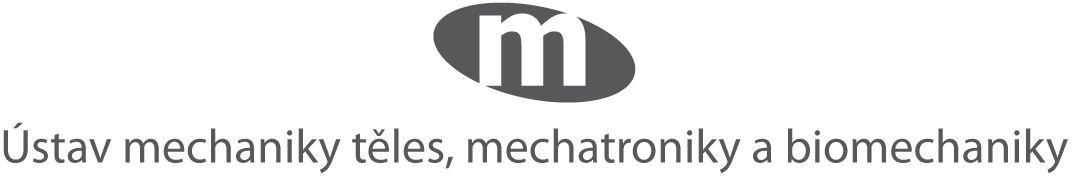 Leguillon, D. 2002. Europ. Journal of  Mechanics A/Solids, 21, 6172.
Mezní stav stabilního šíření trhliny
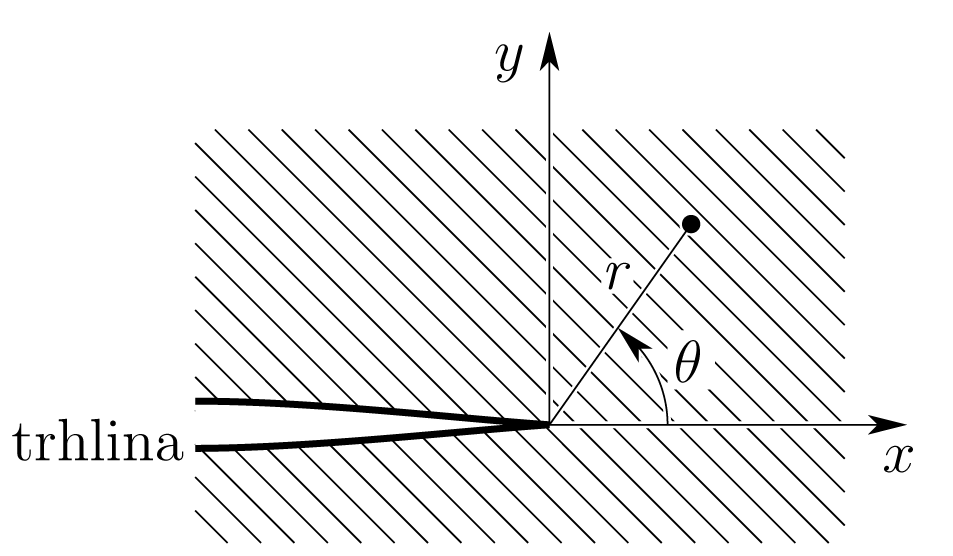 Faktor intenzity napětí
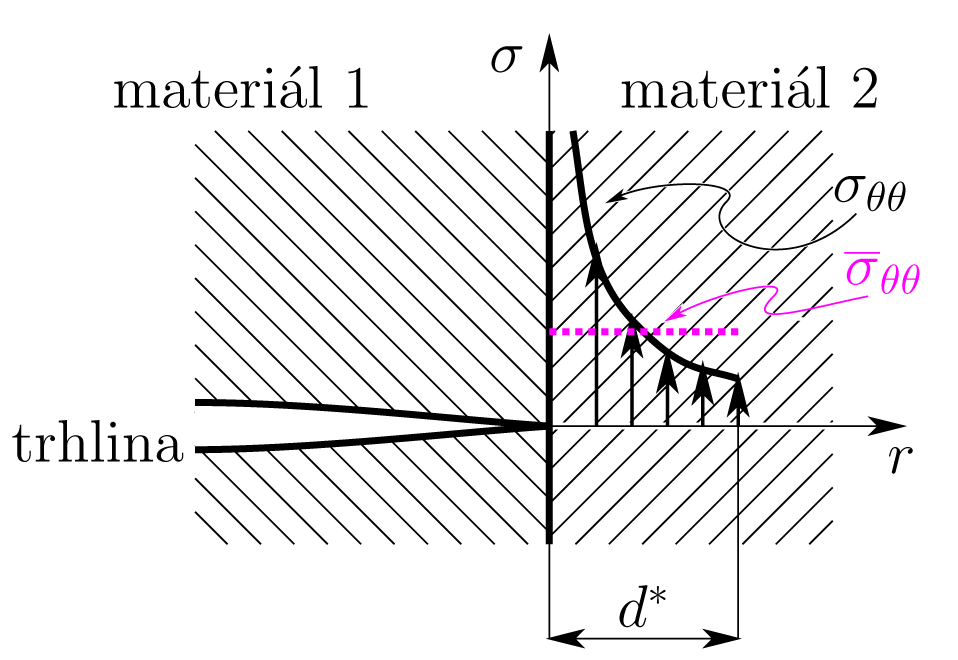 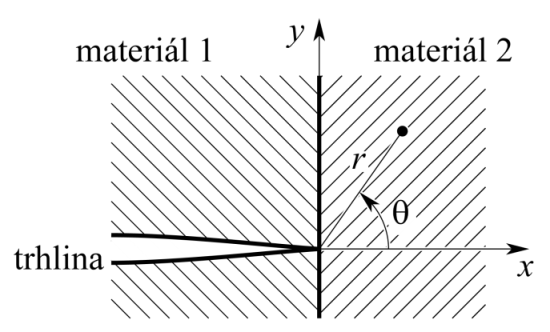 Lomová houževnatost
Koncepce konečné lomové mechaniky (Finite fracture mechanincs)
Konečnýpřírůstek trhliny
Střední hodnota
tahových napětí
Homogenní materiál
Bimaterál
Integrální formulaceGriffithova kritéria
Lomová houževnatost
materiálu, do kterého
se trhlina šíří.
[Speaker Notes: G(a) – rychlost uvolnene energie
Trhlina se šíří po skocích z důvodů energetické bariéry – mikrostrukturní (hranice zrn), makrostrukturní (oblasti reziduálních napětí)]
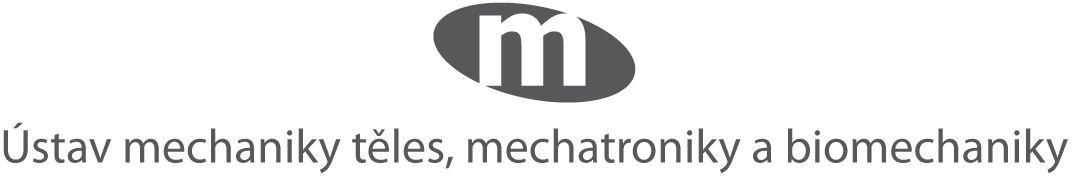 Numerické metody
Metoda konečných prvků
Teorie komplexních potenciálů
L.E.S. Formalismus Muschelišviliho formalismu
Singulární integrální rovnice
Metoda spojitě rozložených dislokací
[Speaker Notes: Otázkou zůstává, jak vyjádřit hodoty exponentů singularity, zobecněných faktorů intenzity napětí, příp. T-napětí. Současnost naštěstí dává na výběr a možnost volby mezi numerickými metodami a klasickými metodami rovinné teorie pružnosti. Numerické metody v převážné většině případů reprezentuje metoda konečných prvků se svým ohromným potenciálem modelování oblastí v podstatě s libovolnou omezenou hranicí. Nicméně achillovou patou MKP je její celoplošná diskretizace a studium napjatosti v okolí koncentrátoru napětí vyžaduje úpravy sítě příp. jiné kompromisy. Na druhou stranu, s elegancí svou vlastní, analytická rovinná pružnost založená na teorii komplexních potenciálů dokáže zpracovat singulární chování napětí nezávisle na izotropii či anizotropii materiálu. Mezi tyto metody patří M. a LES formalismy. Jejich nevýhoda pro změnu spočívá v tom, že je lze aplikovat pouze na obasti s jednoduchou hranicí (kružnice, nokonečně vzdálená hranice, ...). Proto byly vivinuty další metody, které více či méně těží z pozitvních valtností obou představených přístupů, tedy metoda SRD a Psi integrálu. Nyní si dovolím ukázat na několika příkladech práci s těmito násroji.]
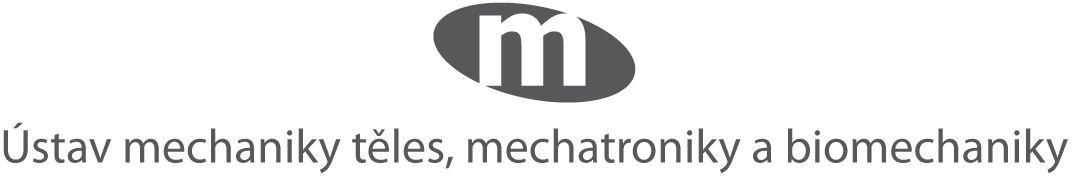 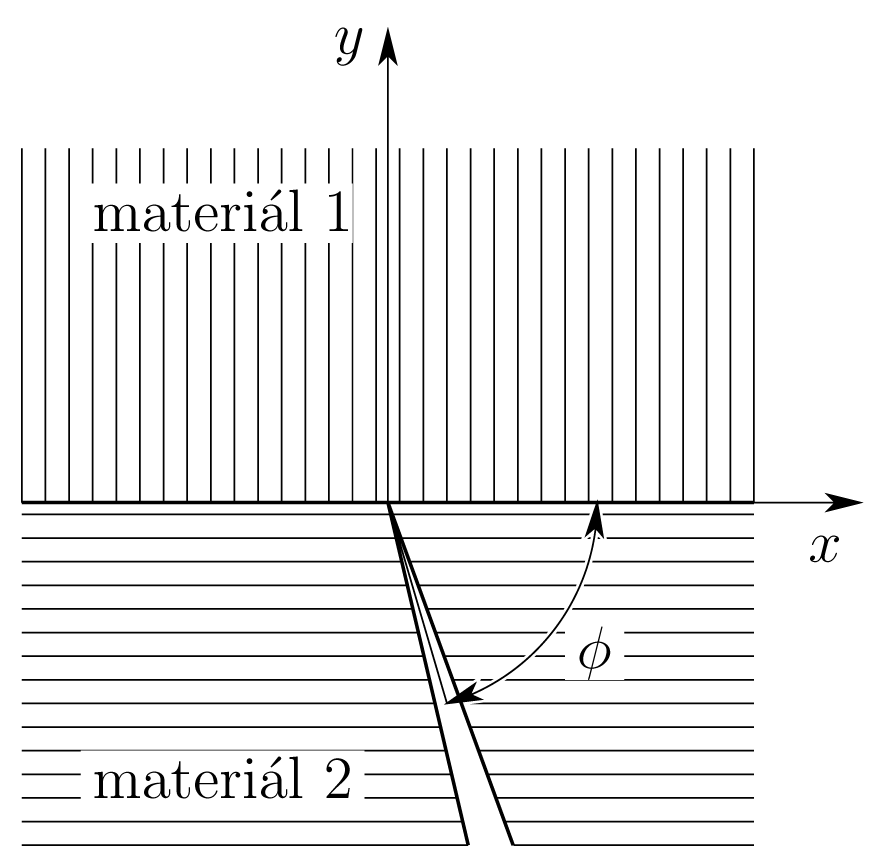 ortotropní materiál
Dokonalé rozhraní
Soustava 12-ti homogenních algebraických rovnic
Charakteristické rovnice
Líce trhlin bez napětí
Charakteristické číslo
exponentu singularity
Vlastní vektor
Charakteristické číslo
pomocného řešení
Vlastní vektor
pomocného řešení
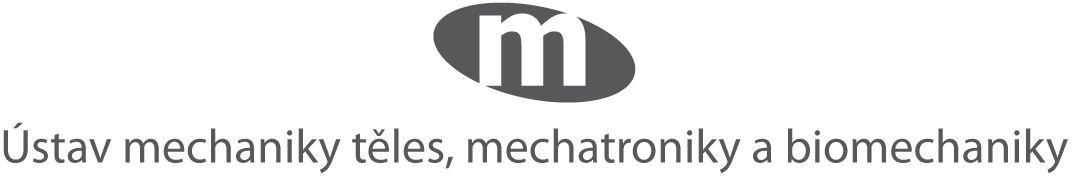 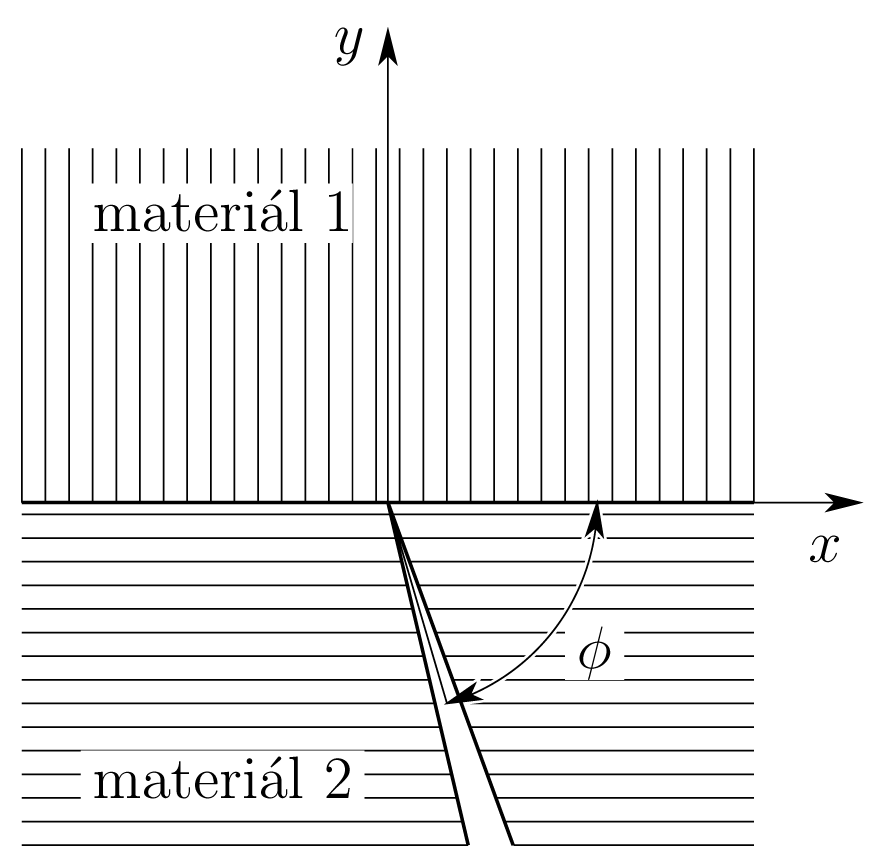 Key Engineering Materials, 2008, 385, 541–544.
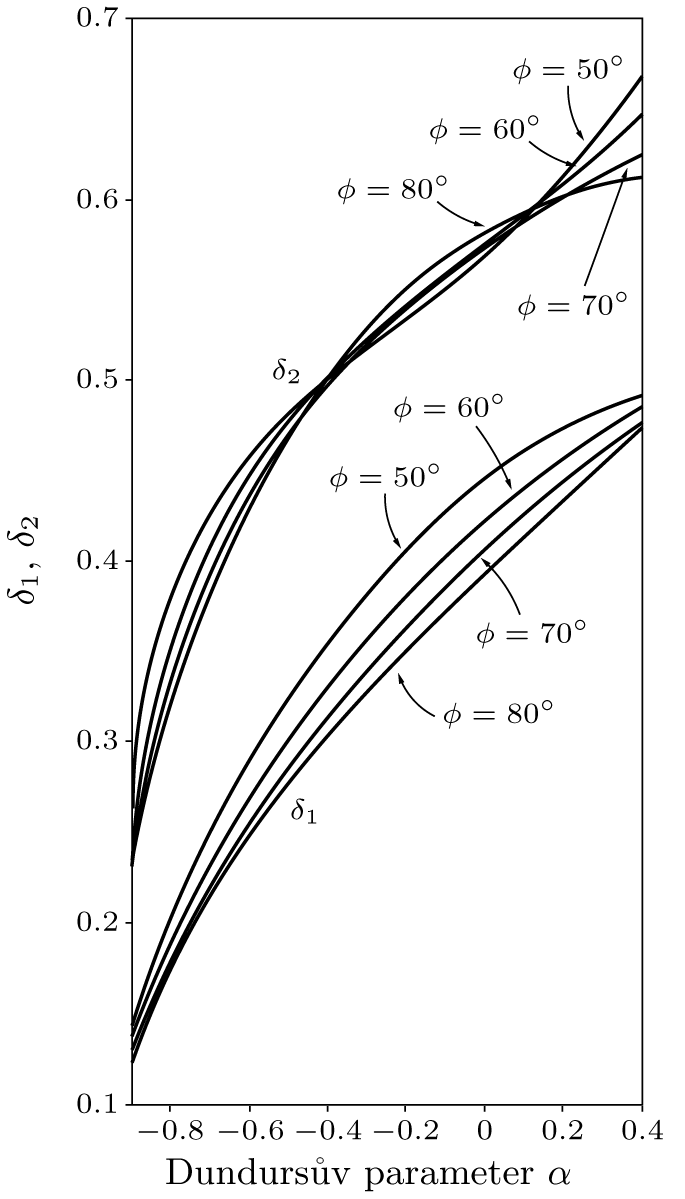 Dundursovyparametry
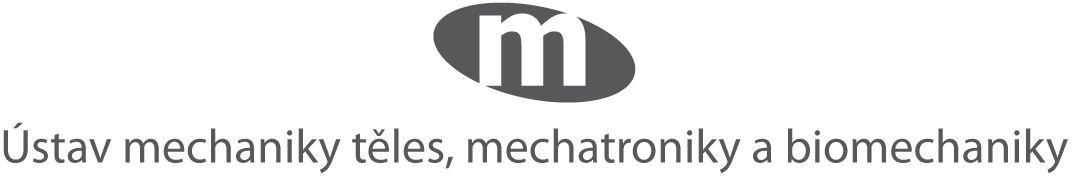 ortotropní materiál
12th International Conference on Fracture, Ottawa, Ontario, 2009, Canada, 1–10.
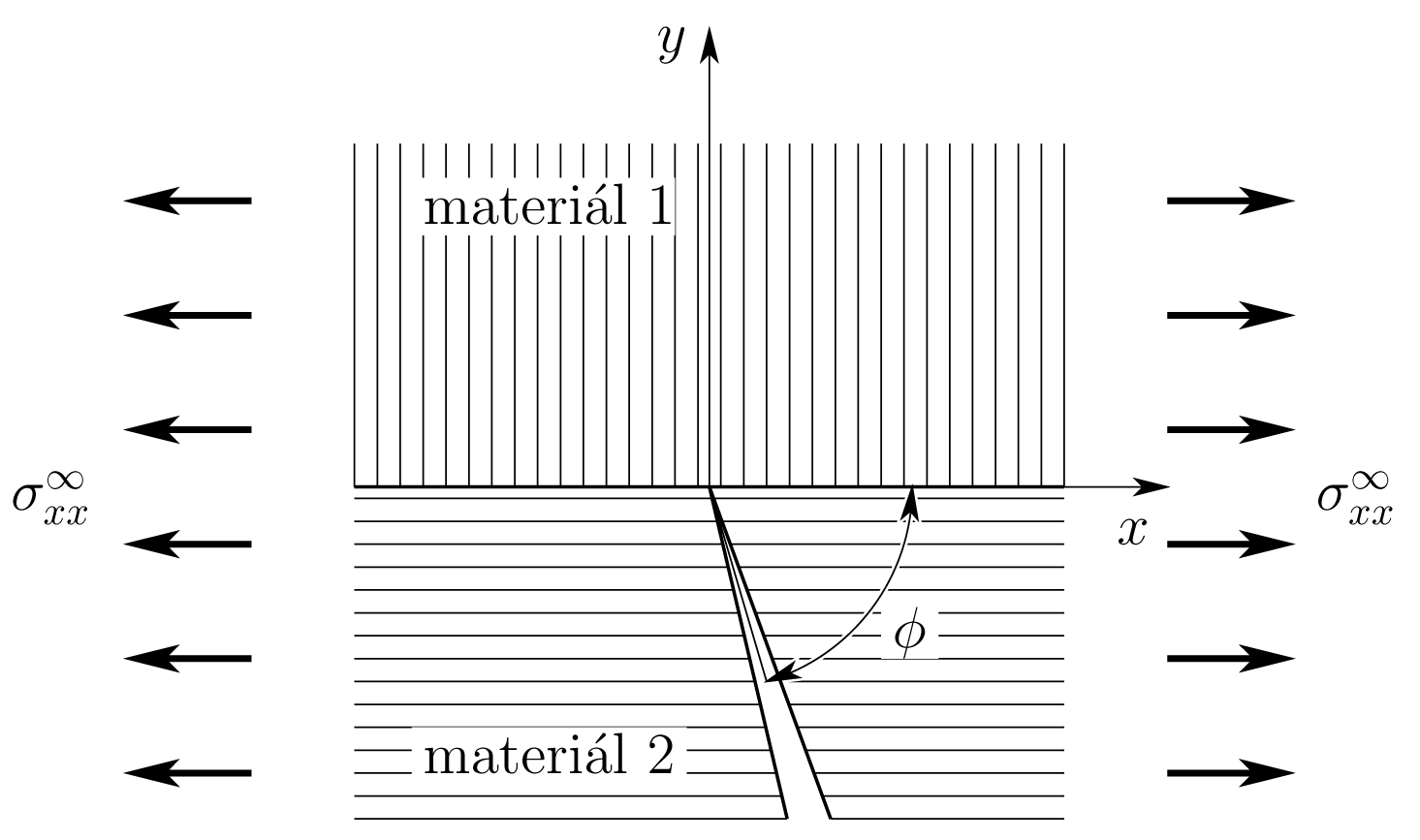 Aplikace zatížení vnější hranice
Hranice tělesa může být omezená
Regulární a pomocné řešení sestavené pomocí L.E.S. formalismu a předchozího řešení charakteristické rovnice trhliny
[Speaker Notes: U Fouriera je f(x) známo, u Psi-integrálu je aproximace MKP, 
Bázové funkce u Fouriera jsou ortonormální, u Psi-intgrálu se musí normovat,]
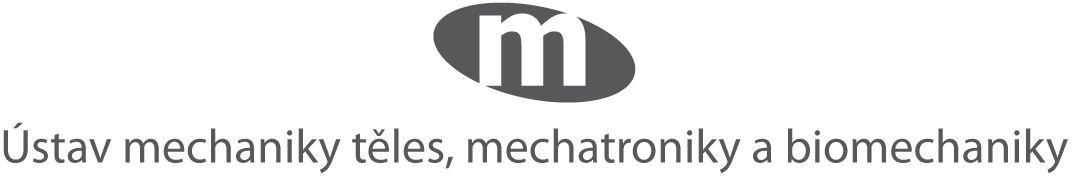 Engineering Fracture Mechanics, 2008, 75, 3707-3726.
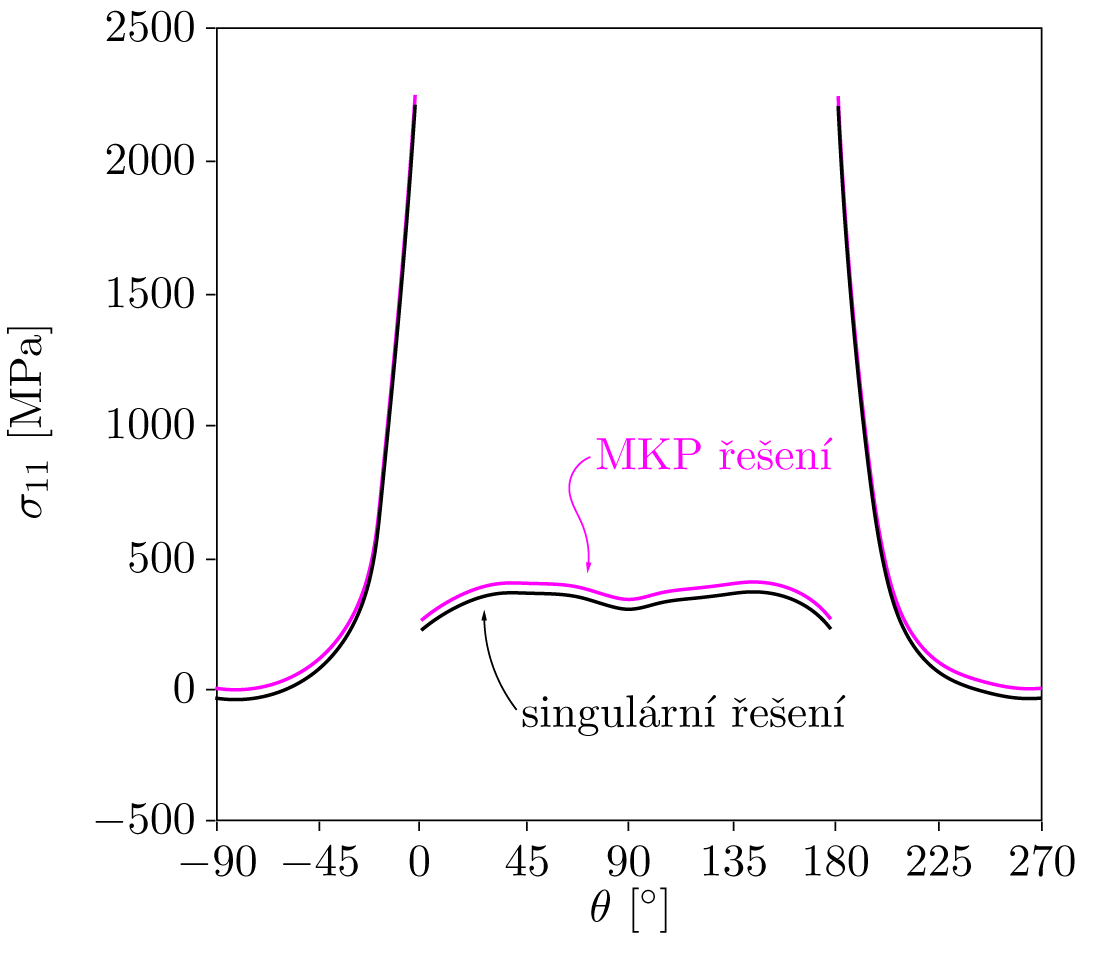 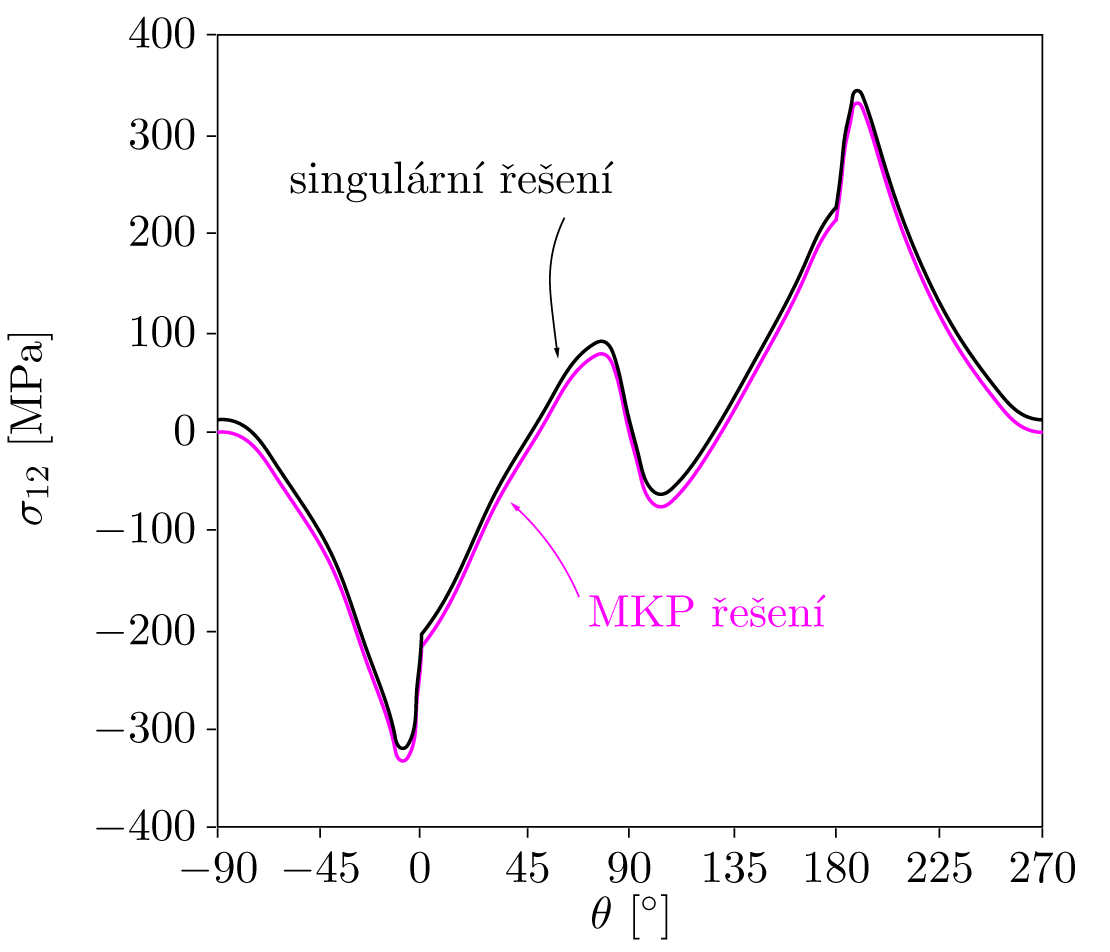 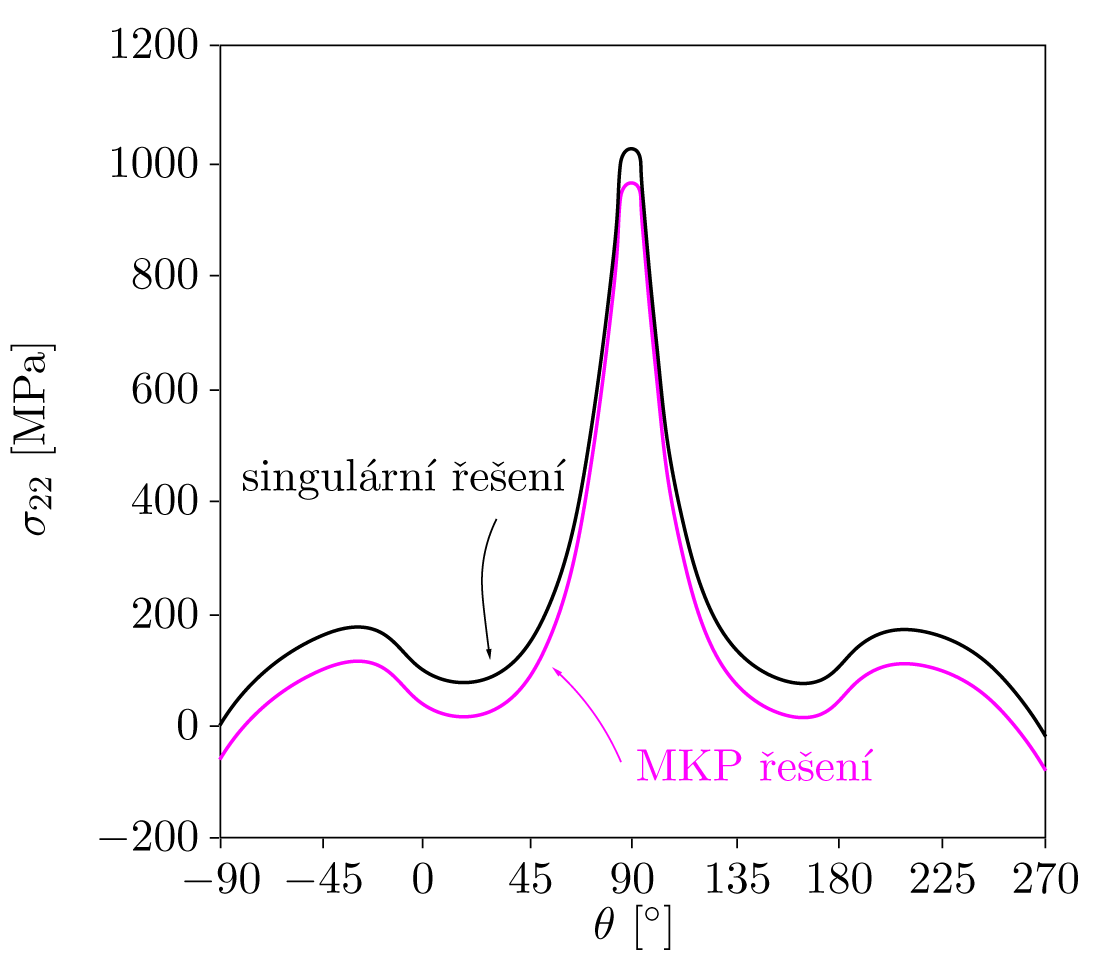 Graphite/Epoxy T300/5208
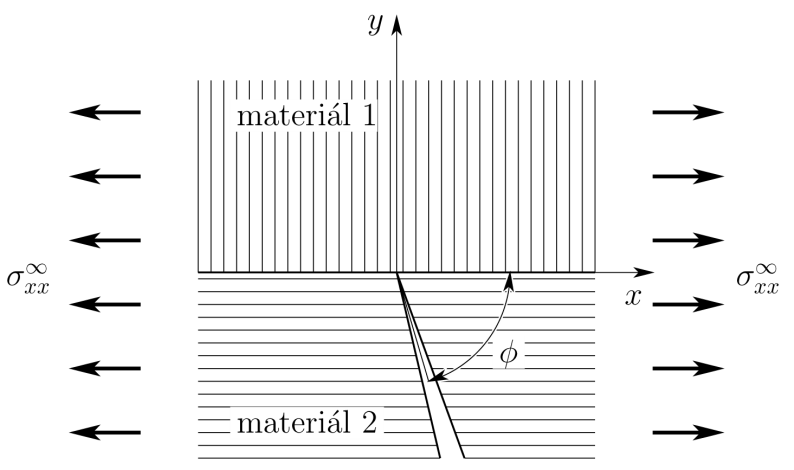 appl
Mat. I
4
Mat. II
25mm
w1
w2
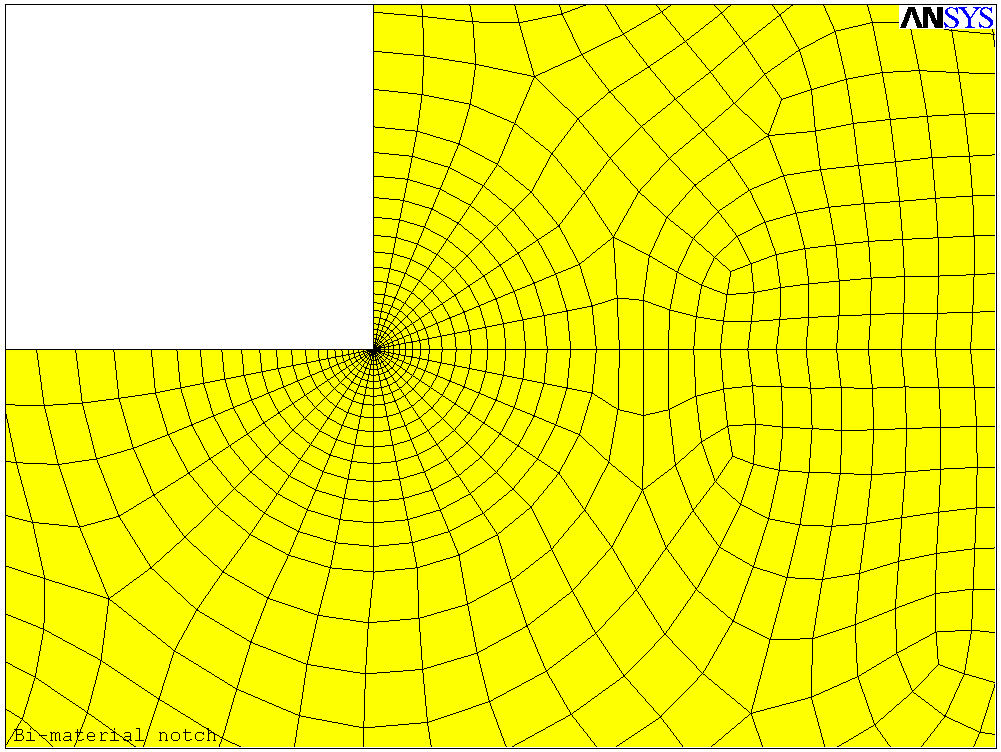 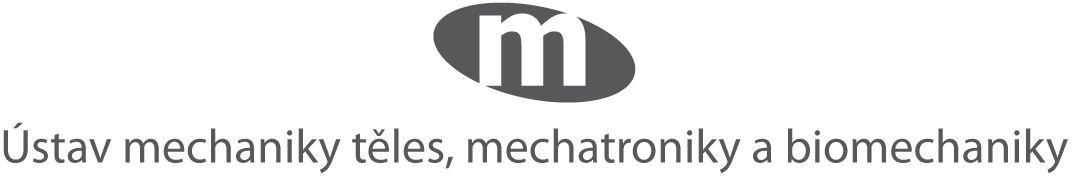 In The Ninth International Conference on Multiaxial Fatigue & Fracture (ICMFF9),
733-740.
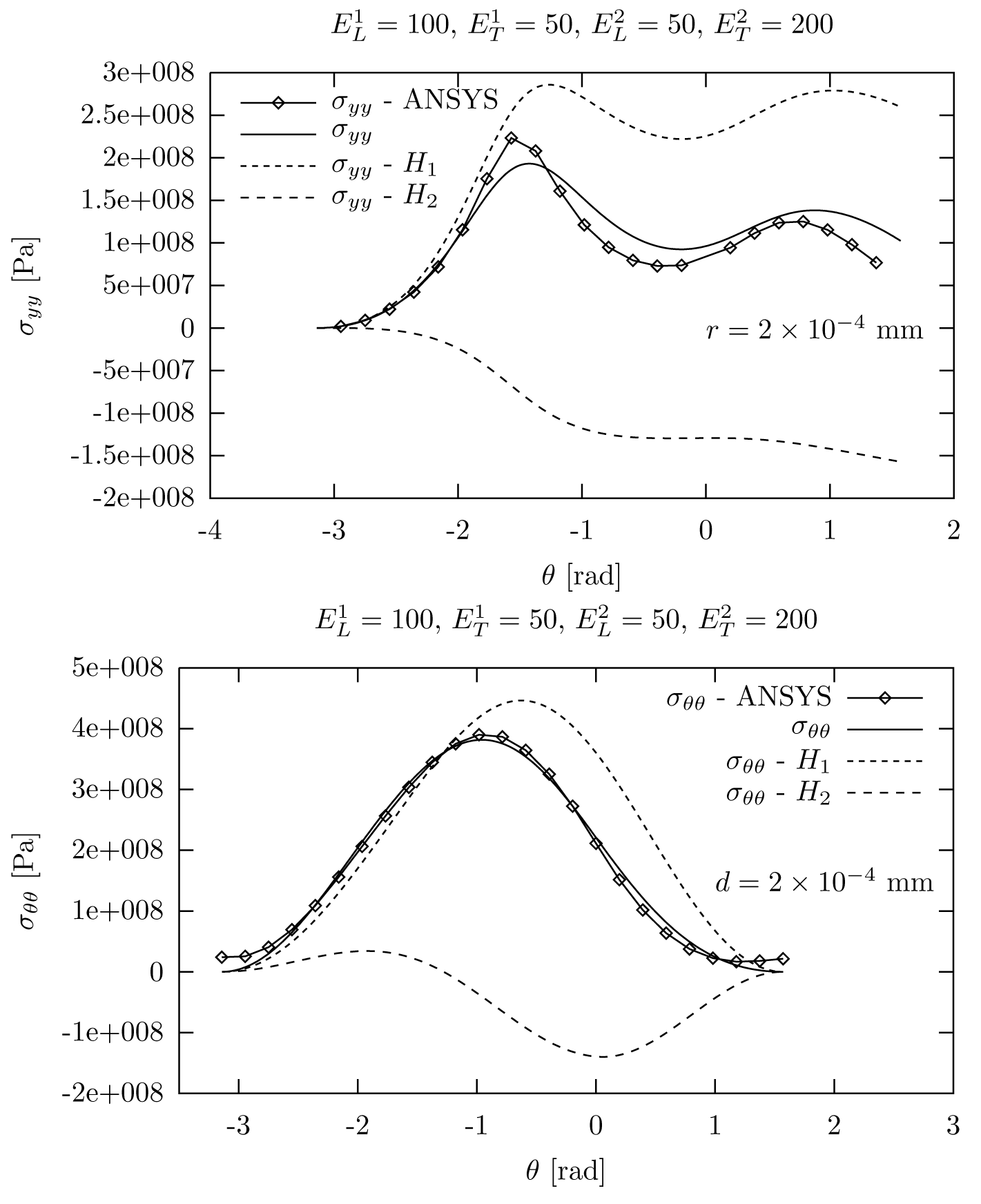 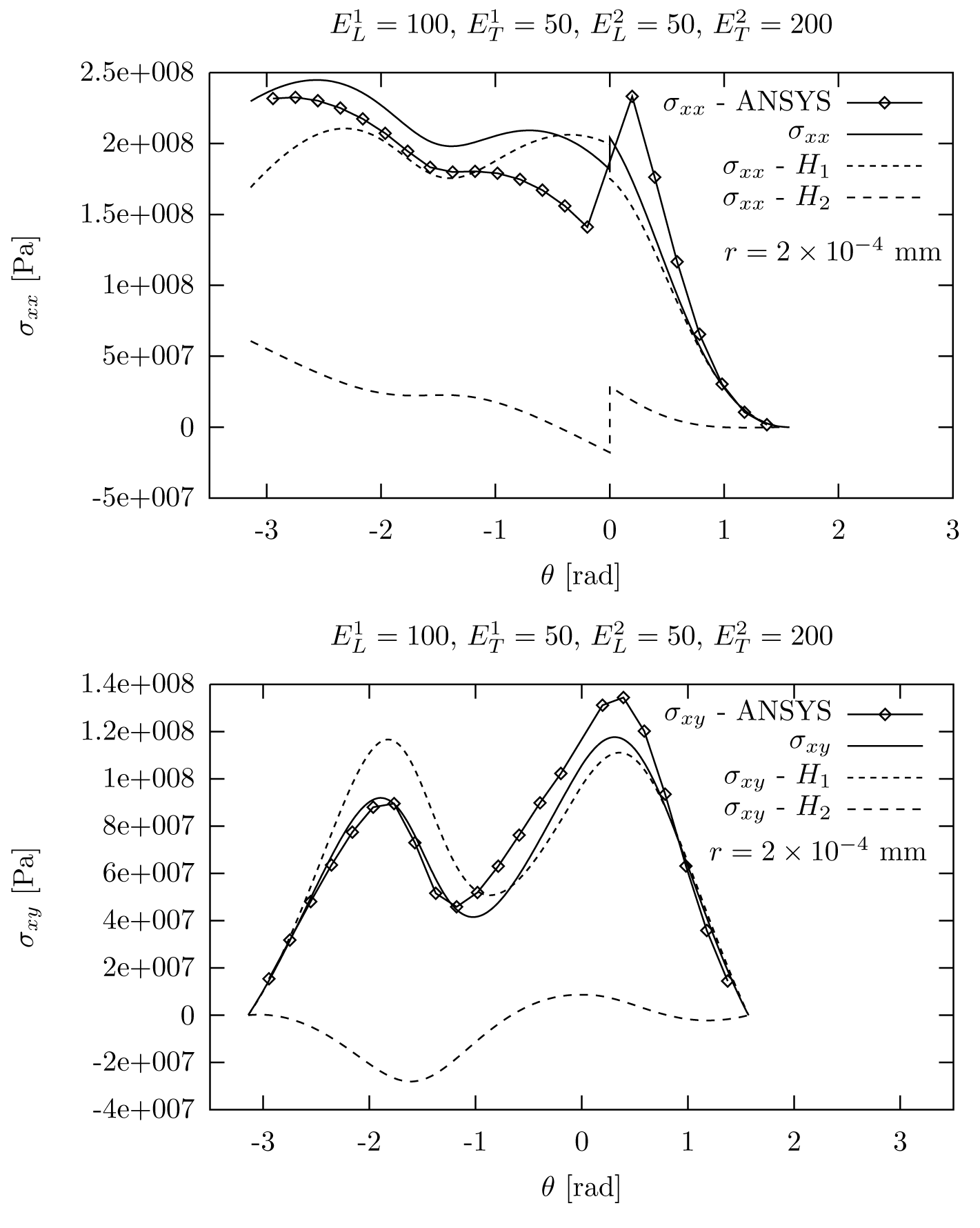 Charakteristická čísla exp. singularity
Zobecněný faktor intenzity napětí
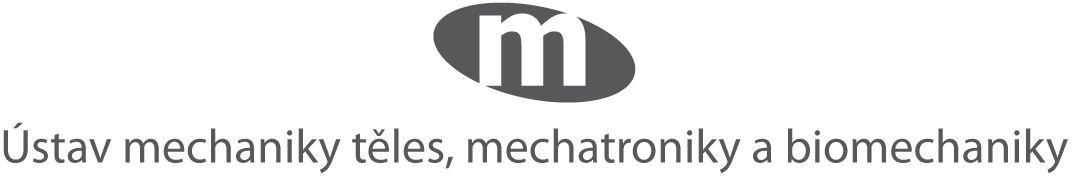 Materials Science Forum, 2005, 482, 299–302.
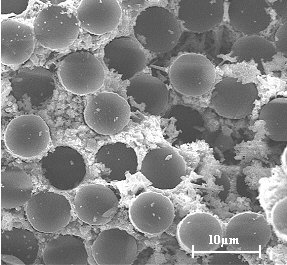 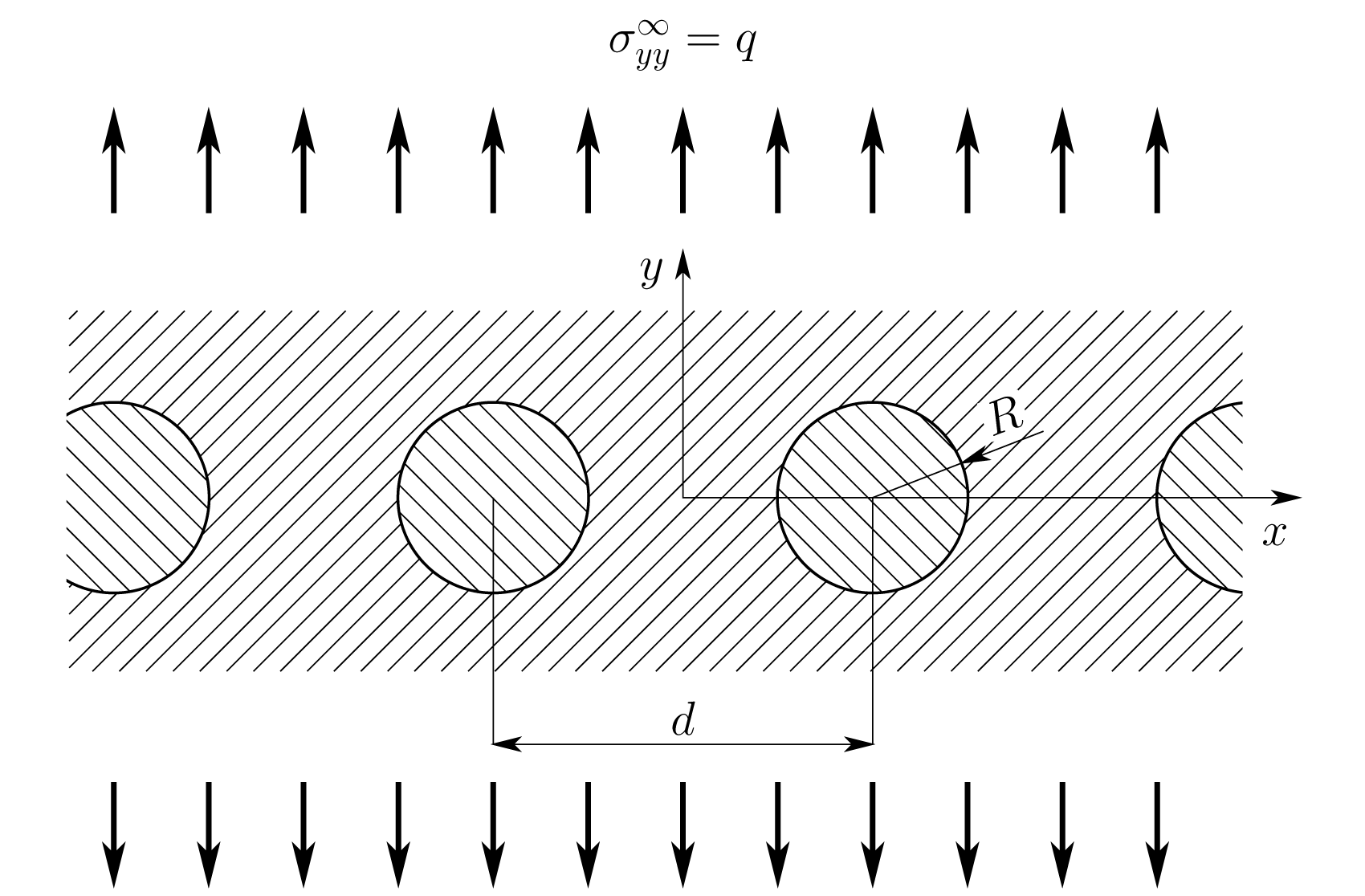 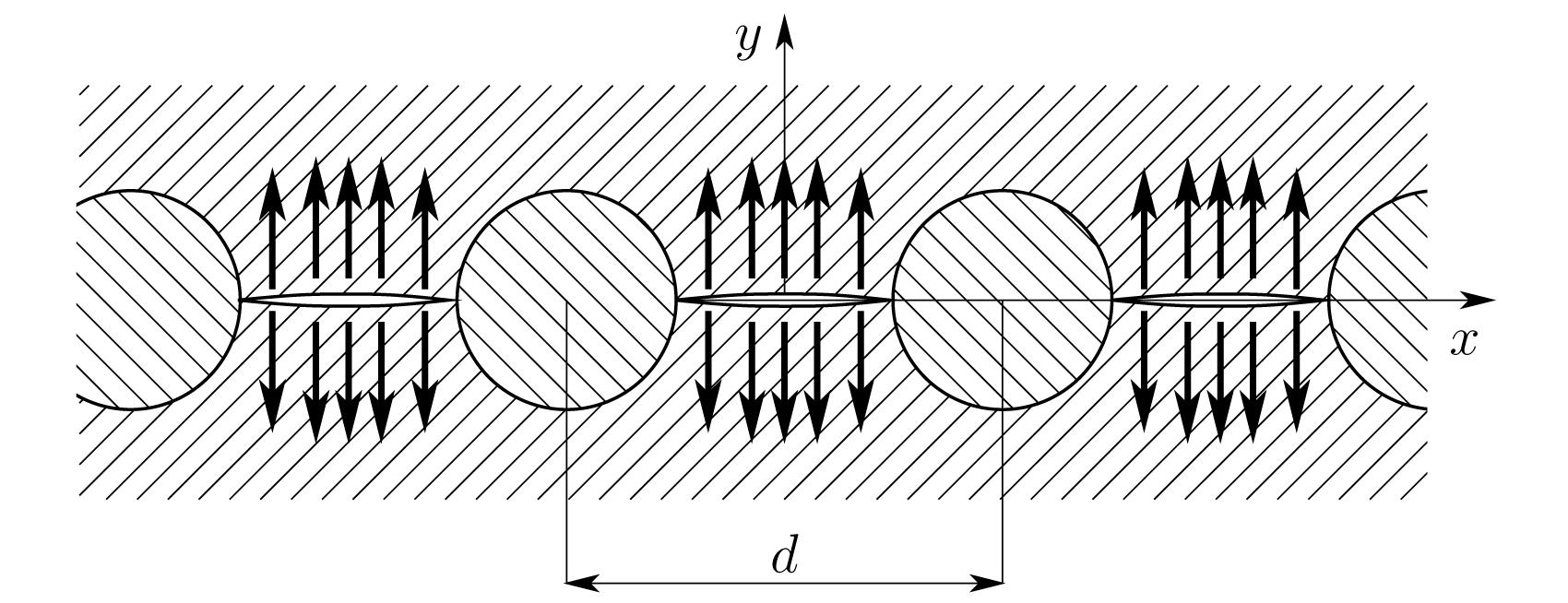 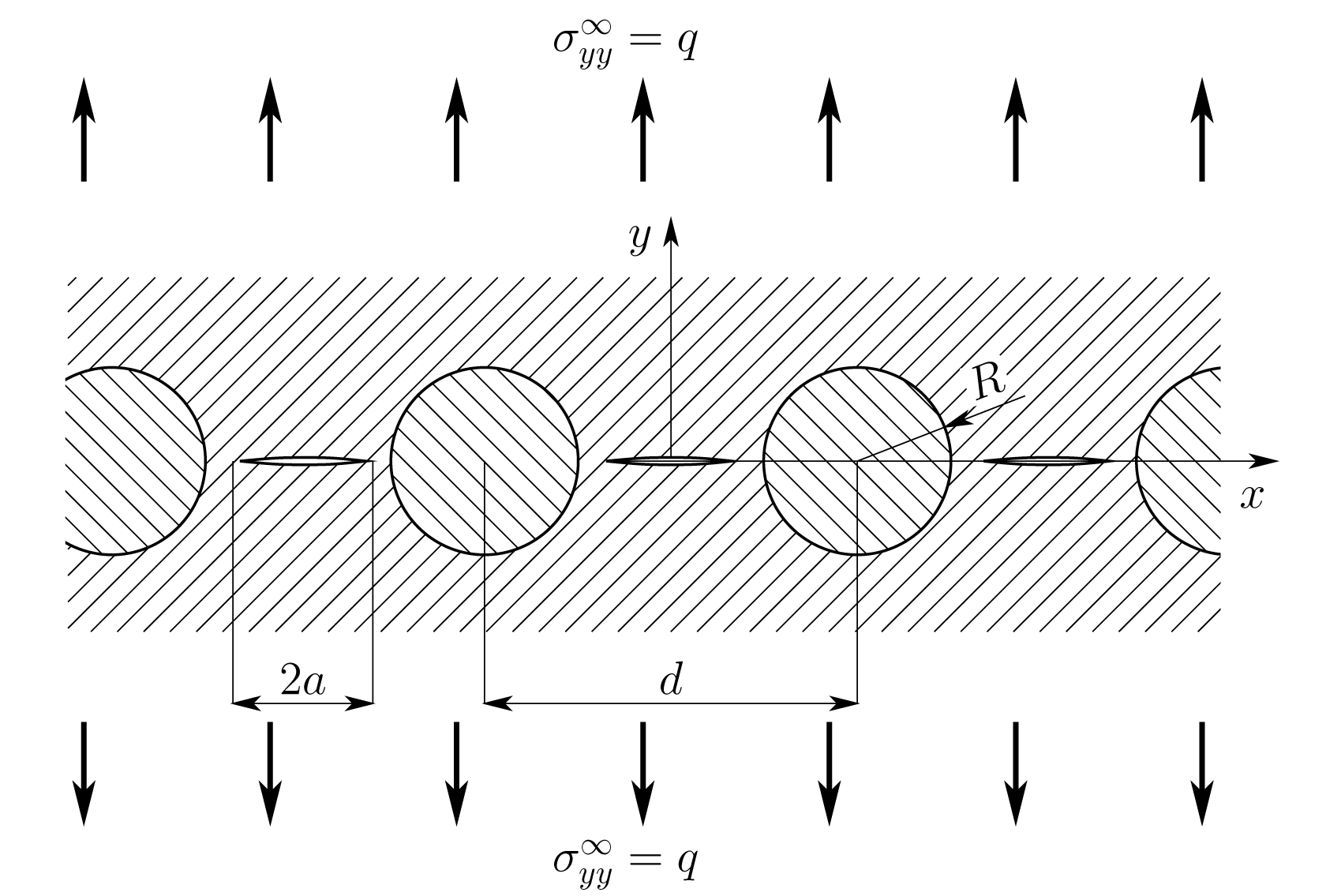 Faktor intenzity napětí
Z podmínky nulovostinapětí na lících trhlinse dostane singulárníintegrální rovnice2. druhu.
Aplikované napětímezi inkluzemi.
Poloviční délka trhlinya rozteč inkluzí.
Neznámá dislokačníhustota.
Nesingulární jádro.
Vzdálenost od pravéhovrcholu trhlin
Singulární integrální rovnice jsou řešitelné s vysokou přesností
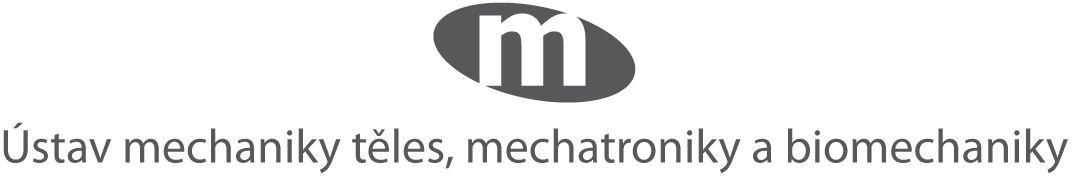 Key Engineering Materials, 2003, 251, 279–284.
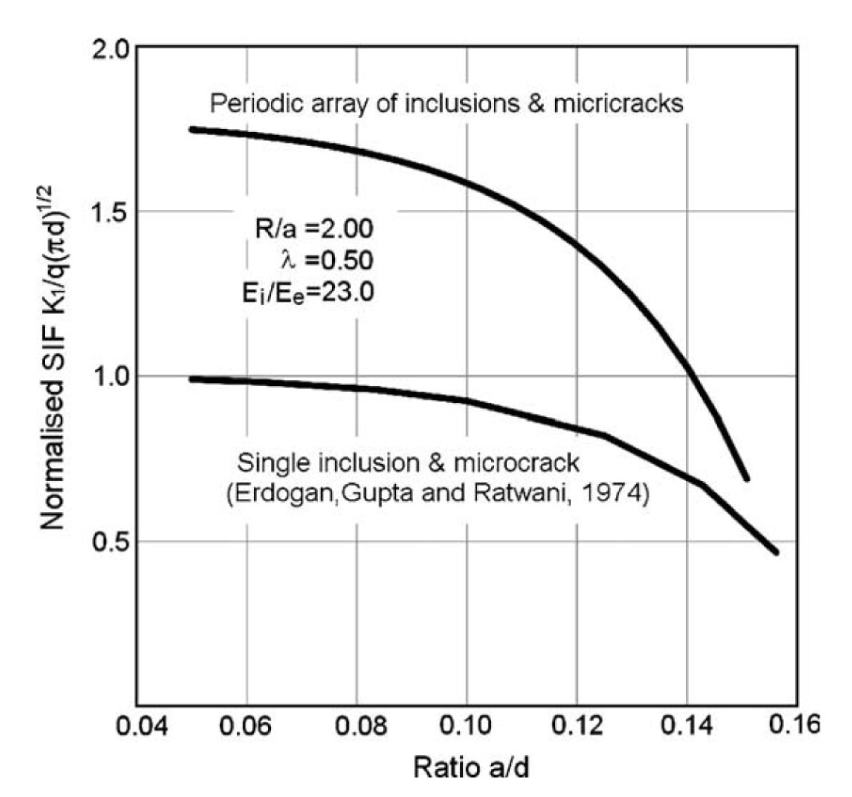 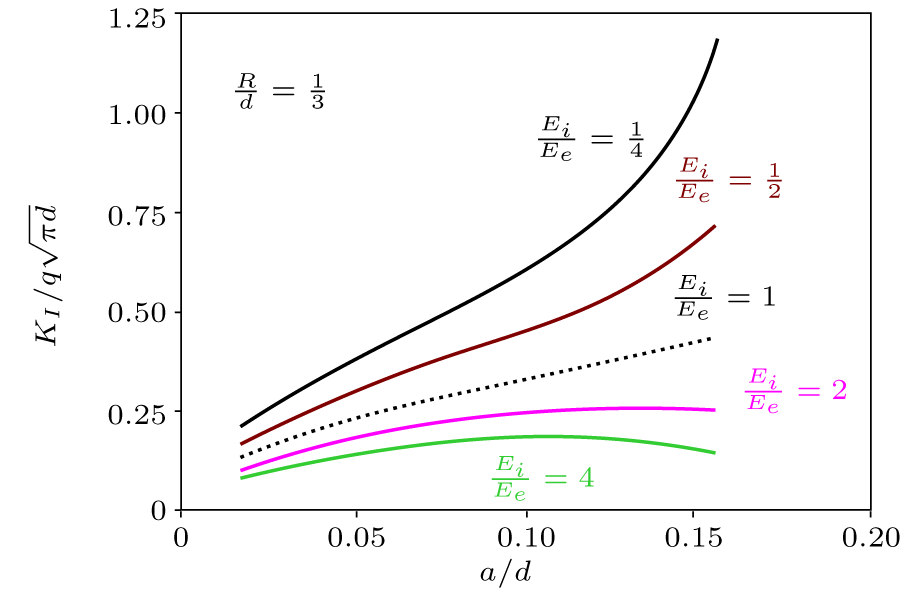 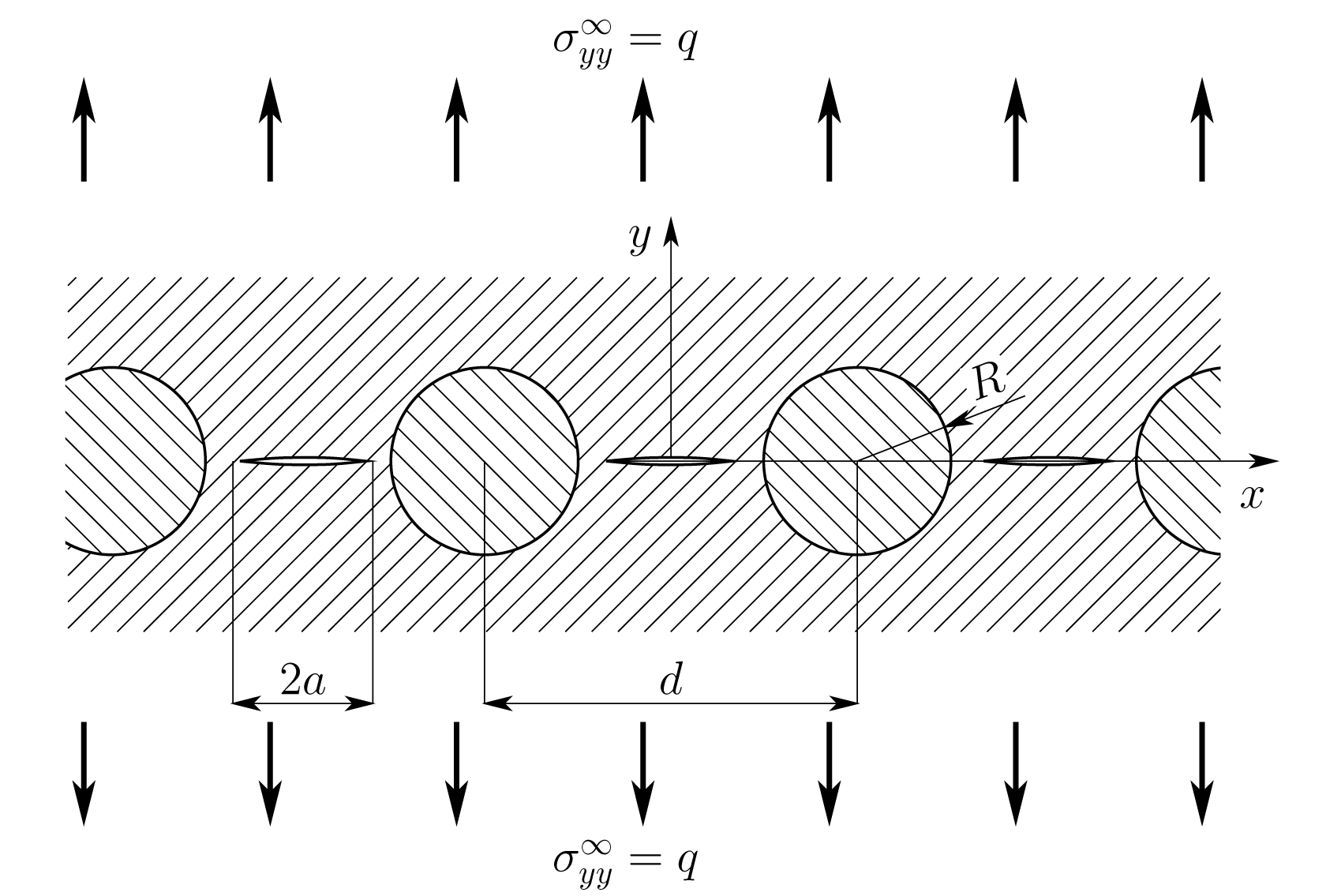 Křivky odpovídající případu tužšíchinluzí než matrice - odpuzování trhlin.
Křivky odpovídající případu měkčích inluzínež matrice - přitahování trhlin.
Výraz odpovídající periodické řadě trhlinv homogenním prostředí
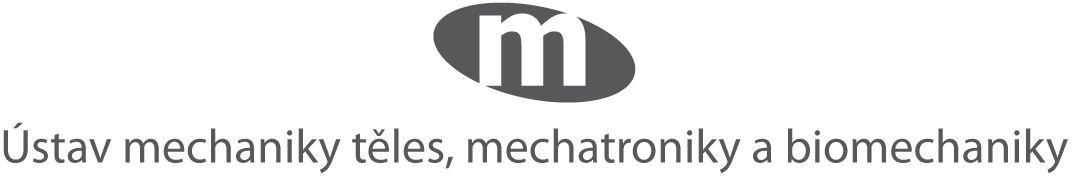 Materials science forum, 2005, 482, 299–302.
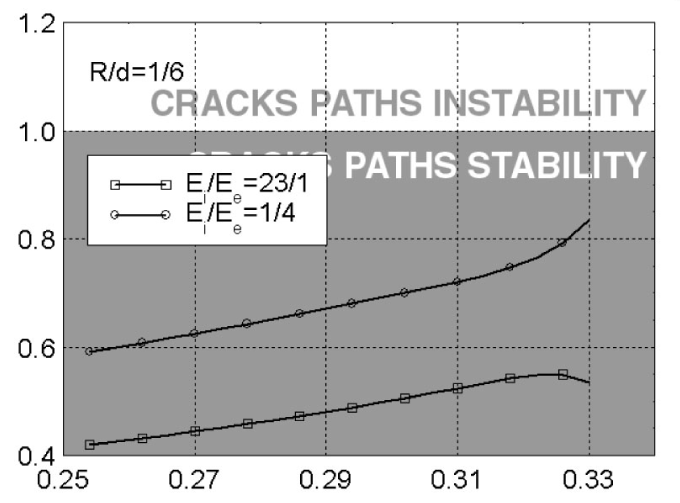 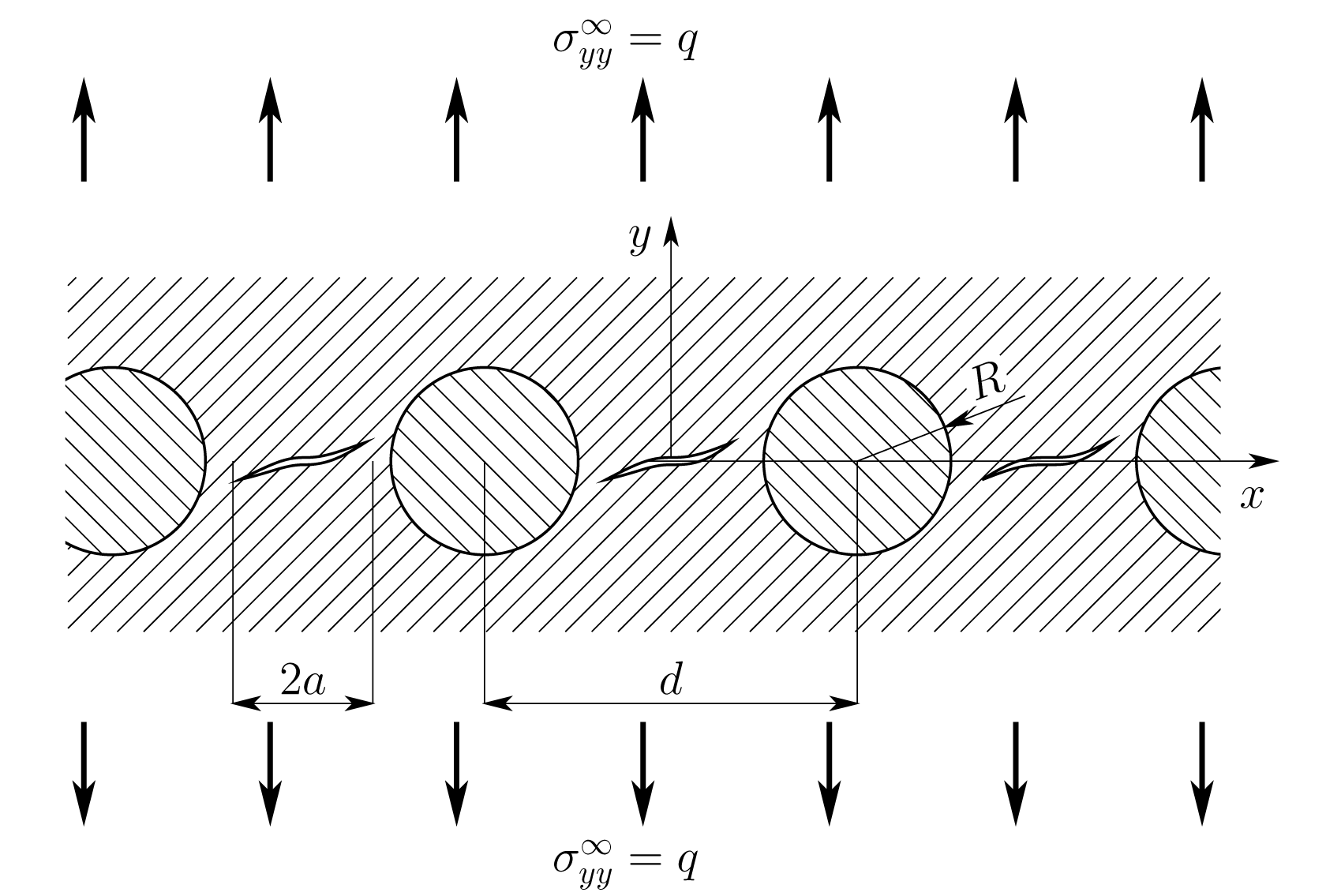 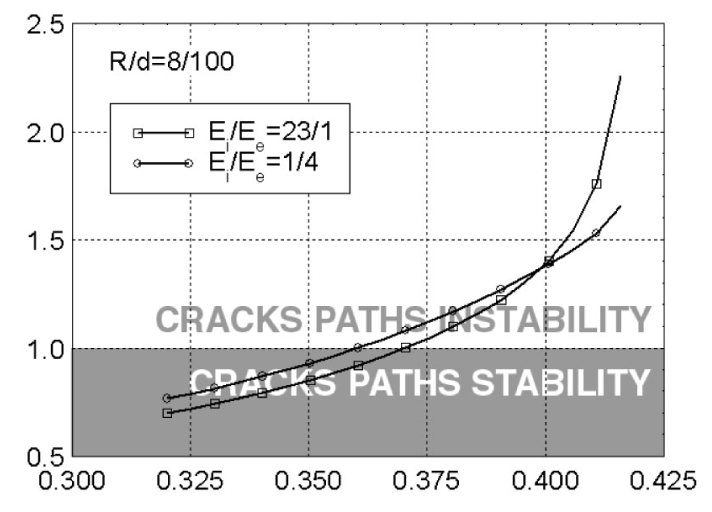 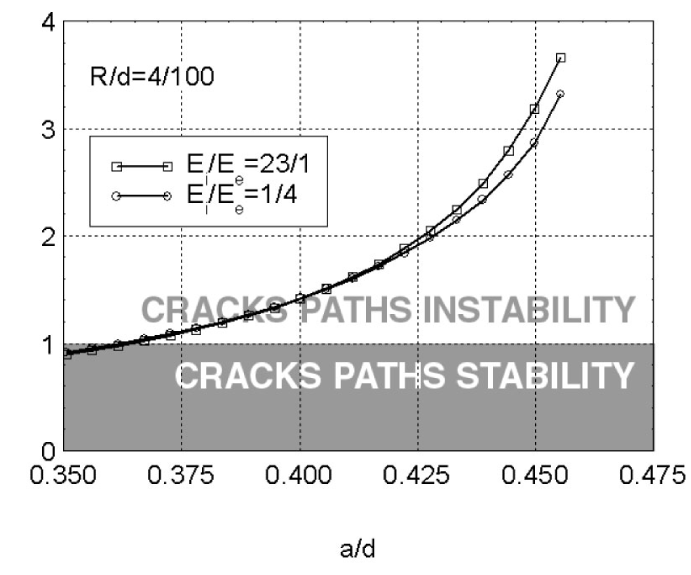 Odchylka od horizontálního směru šíření trhliny
Kritérium směrové stability šíření mikrotrhlin
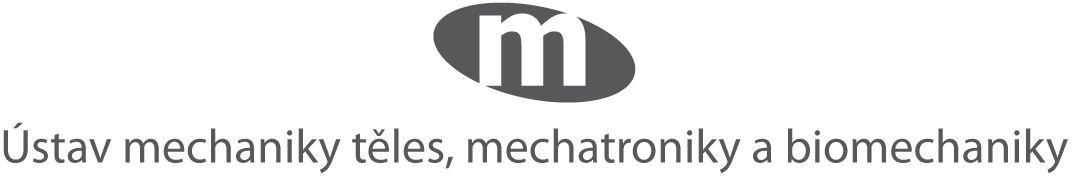 ?
Zobecněný faktor intenzity napětí, směr šíření trhliny
Metoda spojitě rozložených dislokací
?
?
?
Koncentrátory napětí v blízkosti bimateriálových rozhraní
Bimateriálový ostrý vrub
MKP
Hnací síla trhliny
Vliv dalších členů Williamsova aymptotického rozvoje
Muschelišviliho a L.E.S. formalismus
MHP
Anizotropní piezoelektrické materiály
Anizotropní termoelasticita
Výuka: Pružnost a pevnost I, Pružnost a pevnost II, Statika
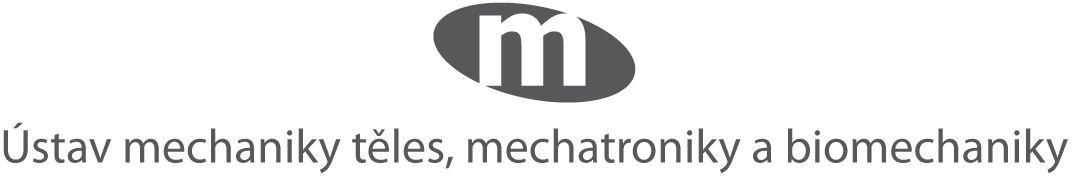 Autor/spoluautor publikací

● Mechanics of Materials ●
● Theoretical and Applied Fracture Mechanics ●
● Engineering Fracture Mechanics ●
● International Journal of Fracture ●
● Mechanics of Advanced Materials and Structures ●
● Key Engineering Materials ●
● Materials Science Forum ●

Počet citací: 3
Řešitel/spoluřešitel projektů

101/05/P290, 2005–2007.
101/08/0994, 2008–2010.
108/10/2049, 2010–2012.